Epidemics on Networks
[Speaker Notes: Summary from VC2: results from trial survey; cholera; spatial spread model]
Social networks
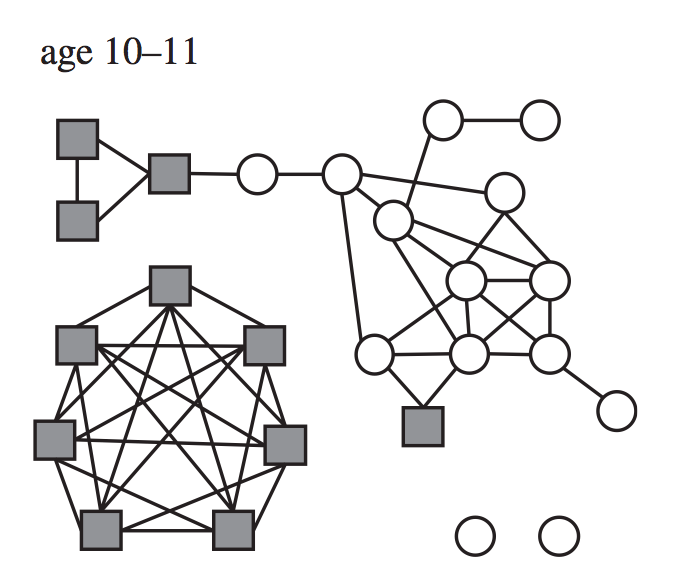 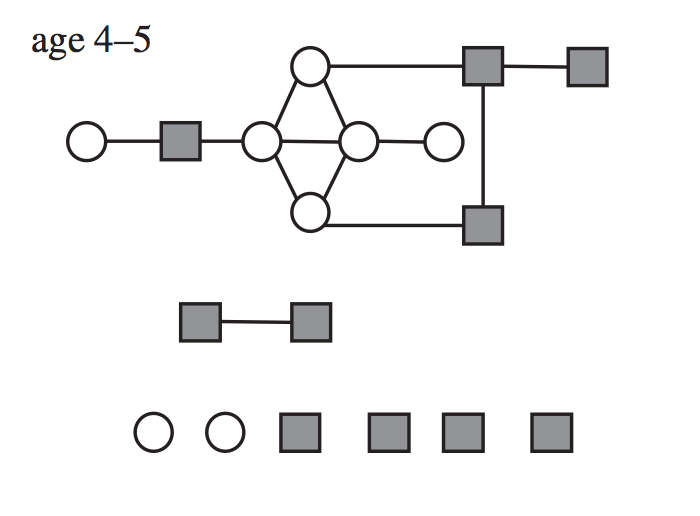 Age 4–5
Age 10–11
Romantic network in US high school
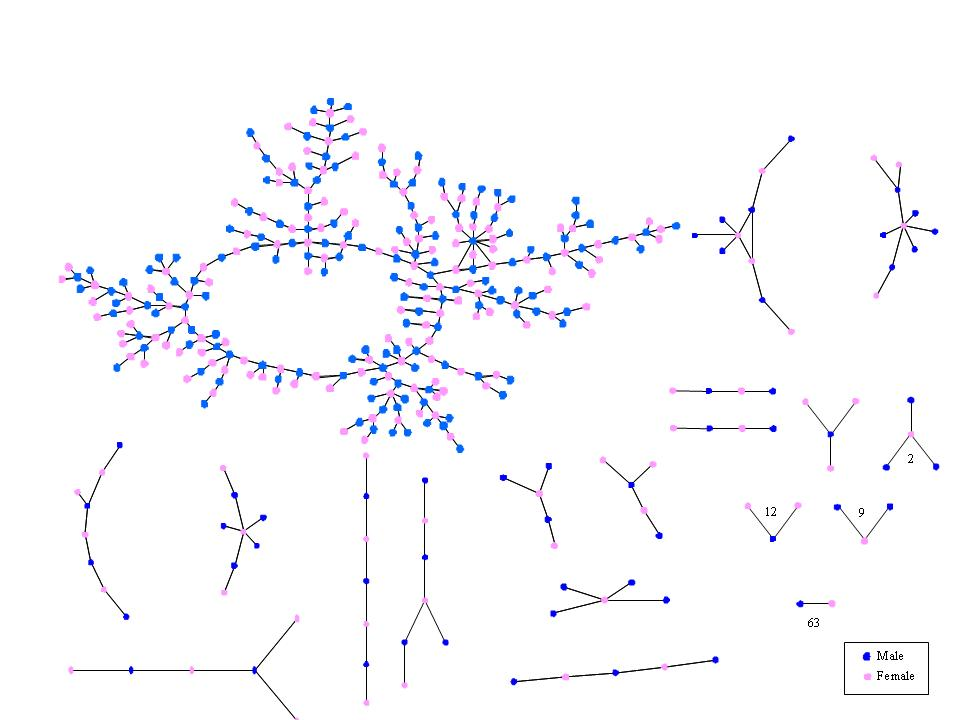 How does an epidemic spread on a network?
[Speaker Notes: c.f. “The Network Disease” from VC1.]
How does an epidemic spread on a network?
Day 1
Everyone starts off susceptible, apart from one infected person
[Speaker Notes: c.f. “The Network Disease” from VC1.]
How does an epidemic spread on a network?
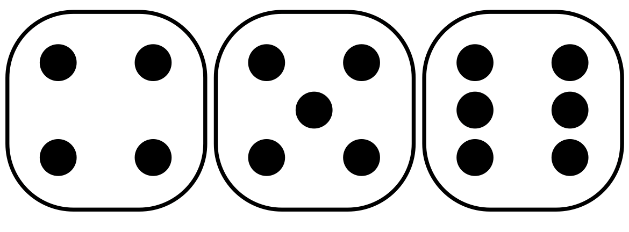 Day 2
• Go round infected person’s contacts in turn
[Speaker Notes: c.f. “The Network Disease” from VC1.]
How does an epidemic spread on a network?
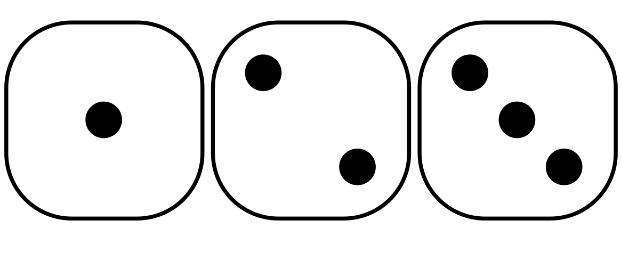 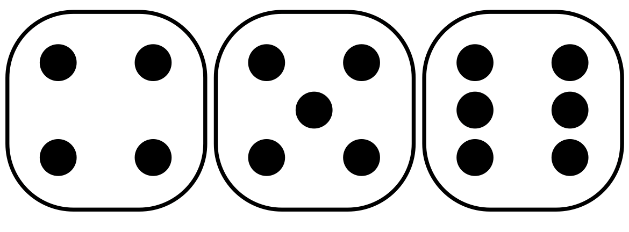 Day 2
• Go round infected person’s contacts in turn
• Roll dice. If number is 1 or 2, infect that person
[Speaker Notes: c.f. “The Network Disease” from VC1.]
How does an epidemic spread on a network?
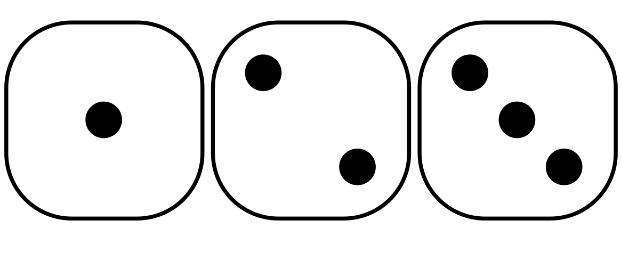 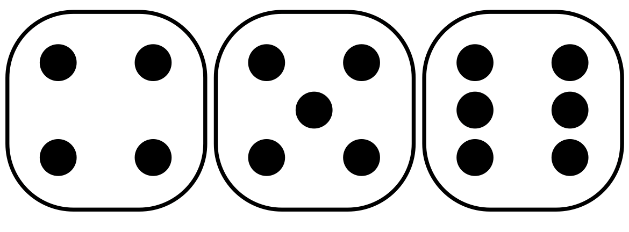 Day 2
• Go round infected person’s contacts in turn
• Roll dice. If number is 1 or 2, infect that person
[Speaker Notes: c.f. “The Network Disease” from VC1.]
How does an epidemic spread on a network?
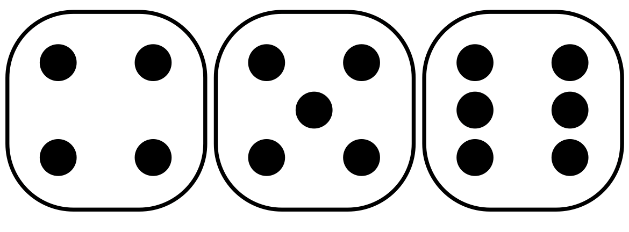 Day 2
• Go round infected person’s contacts in turn
• Roll dice. If number is 1 or 2, infect that person
• Continue for all contacts
[Speaker Notes: c.f. “The Network Disease” from VC1.]
How does an epidemic spread on a network?
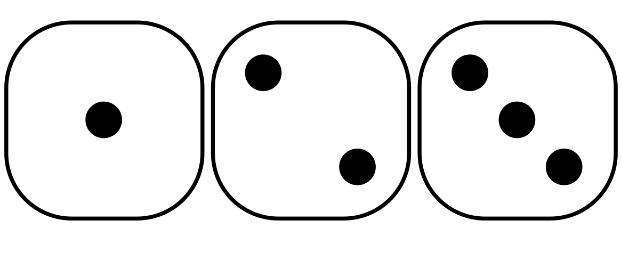 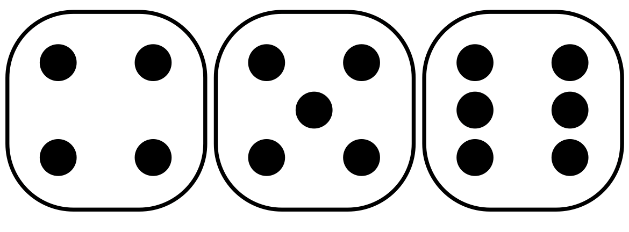 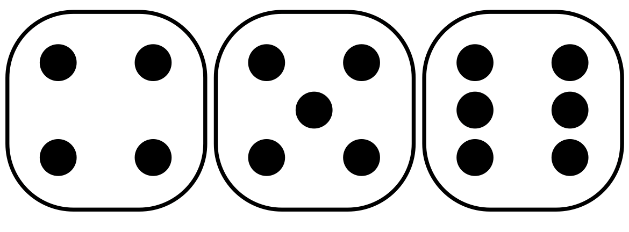 Day 2
• Go round infected person’s contacts in turn
• Roll dice. If number is 1 or 2, infect that person
• Continue for all contacts
[Speaker Notes: c.f. “The Network Disease” from VC1.]
How does an epidemic spread on a network?
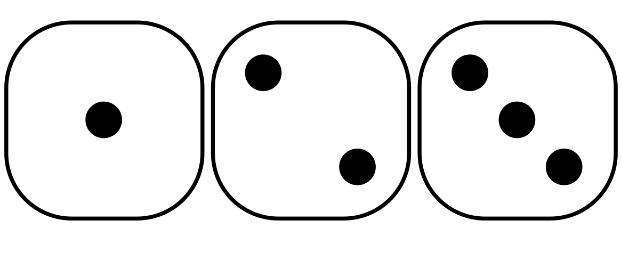 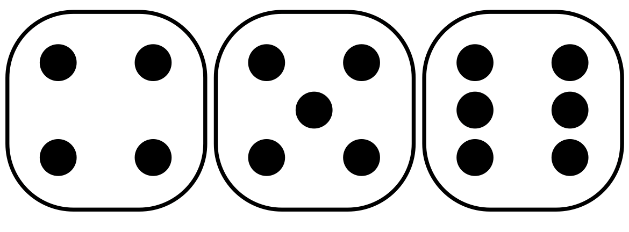 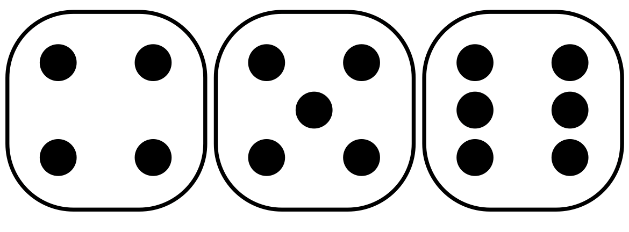 Day 2
• Go round infected person’s contacts in turn
• Roll dice. If number is 1 or 2, infect that person
• Continue for all contacts
[Speaker Notes: c.f. “The Network Disease” from VC1.]
How does an epidemic spread on a network?
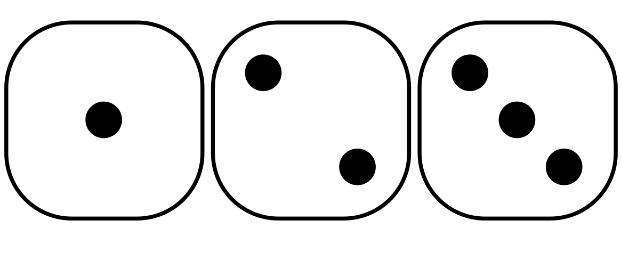 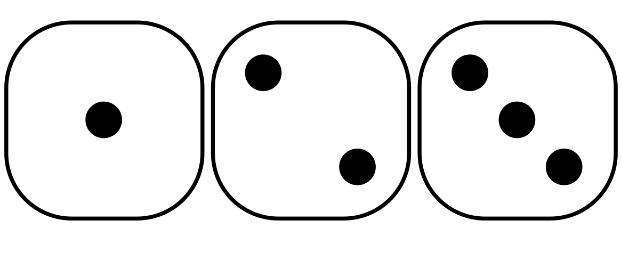 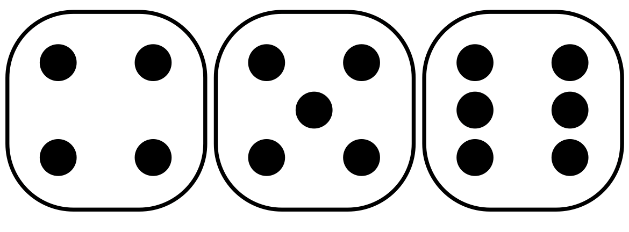 Day 2
• Go round infected person’s contacts in turn
• Roll dice. If number is 1 or 2, infect that person
• Continue for all contacts
[Speaker Notes: c.f. “The Network Disease” from VC1.]
How does an epidemic spread on a network?
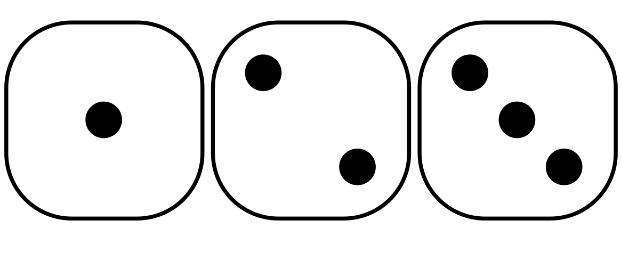 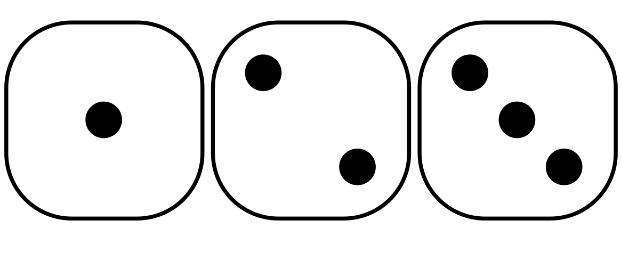 Day 2
• Go round infected person’s contacts in turn
• Roll dice. If number is 1 or 2, infect that person
• Continue for all contacts
[Speaker Notes: c.f. “The Network Disease” from VC1.]
How does an epidemic spread on a network?
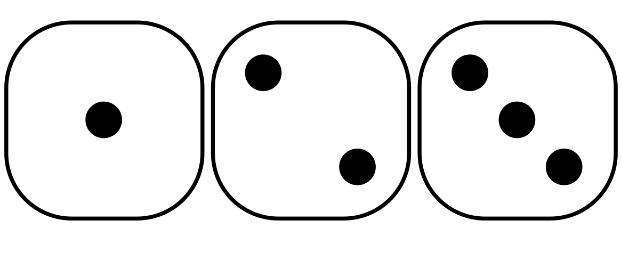 Day 2
• Go round infected person’s contacts in turn
• Roll dice. If number is 1 or 2, infect that person
• Continue for all contacts, then infected person recovers
[Speaker Notes: c.f. “The Network Disease” from VC1.]
How does an epidemic spread on a network?
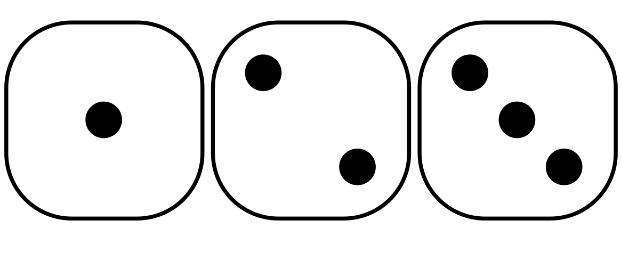 Day 2
• Go round infected person’s contacts in turn
• Roll dice. If number is 1 or 2, infect that person
• Continue for all contacts, then infected person recovers
[Speaker Notes: c.f. “The Network Disease” from VC1.]
How does an epidemic spread on a network?
Day 3
• Start with two infected people
• For each infected person, roll dice for each contact
[Speaker Notes: c.f. “The Network Disease” from VC1.]
How does an epidemic spread on a network?
Day 3
• Start with two infected people
• For each infected person, roll dice for each contact
[Speaker Notes: c.f. “The Network Disease” from VC1.]
How does an epidemic spread on a network?
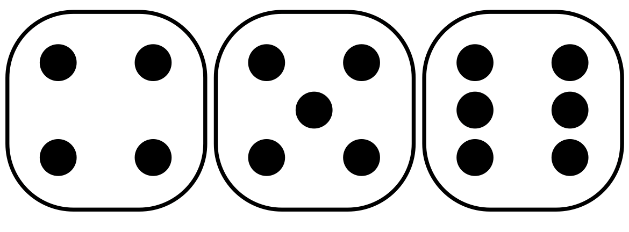 Day 3
• Start with two infected people
• For each infected person, roll dice for each contact
[Speaker Notes: c.f. “The Network Disease” from VC1.]
How does an epidemic spread on a network?
Day 3
• Start with two infected people
• For each infected person, roll dice for each contact
[Speaker Notes: c.f. “The Network Disease” from VC1.]
How does an epidemic spread on a network?
Day 3
• Start with two infected people
• For each infected person, roll dice for each contact
[Speaker Notes: c.f. “The Network Disease” from VC1.]
How does an epidemic spread on a network?
Day 3
• Start with two infected people
• For each infected person, roll dice for each contact
[Speaker Notes: c.f. “The Network Disease” from VC1.]
How does an epidemic spread on a network?
Day 3
• Start with two infected people
• For each infected person, roll dice for each contact
[Speaker Notes: c.f. “The Network Disease” from VC1.]
How does an epidemic spread on a network?
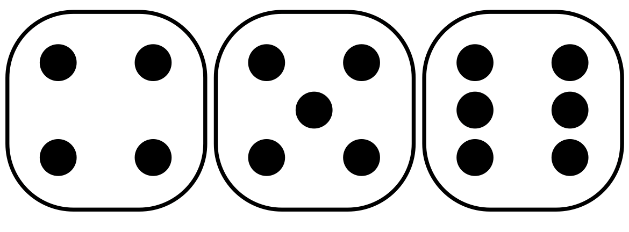 Day 3
• Start with two infected people
• For each infected person, roll dice for each contact
[Speaker Notes: c.f. “The Network Disease” from VC1.]
How does an epidemic spread on a network?
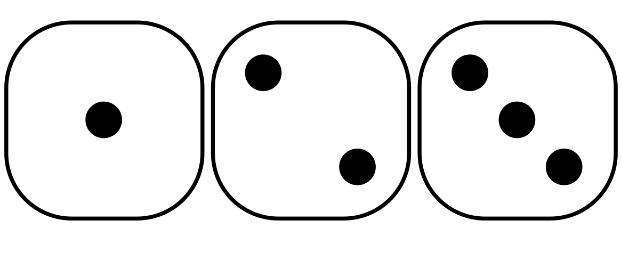 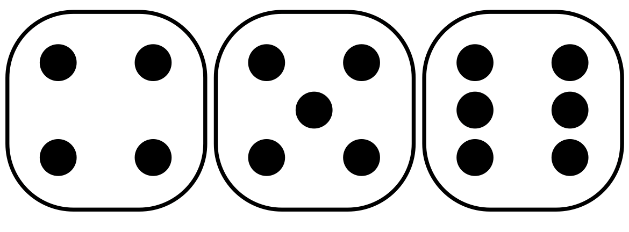 Day 3
• Start with two infected people
• For each infected person, roll dice for each contact
[Speaker Notes: c.f. “The Network Disease” from VC1.]
How does an epidemic spread on a network?
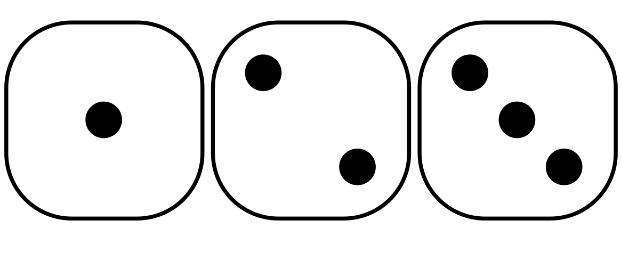 Day 3
• Start with two infected people
• For each infected person, roll dice for each contact
[Speaker Notes: c.f. “The Network Disease” from VC1.]
How does an epidemic spread on a network?
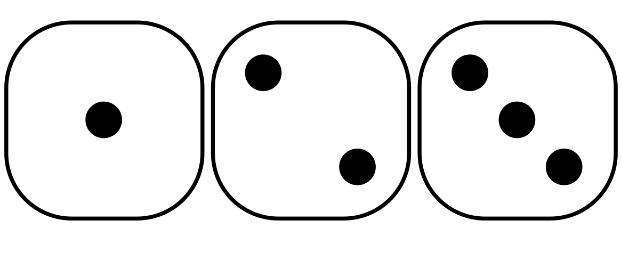 Day 3
• Start with two infected people
• For each infected person, roll dice for each contact
[Speaker Notes: c.f. “The Network Disease” from VC1.]
How does an epidemic spread on a network?
Day 3
• Start with two infected people
• For each infected person, roll dice for each contact
[Speaker Notes: c.f. “The Network Disease” from VC1.]
How does an epidemic spread on a network?
Day 4
• Start with two infected people
• Continue until epidemic ends
[Speaker Notes: c.f. “The Network Disease” from VC1.]